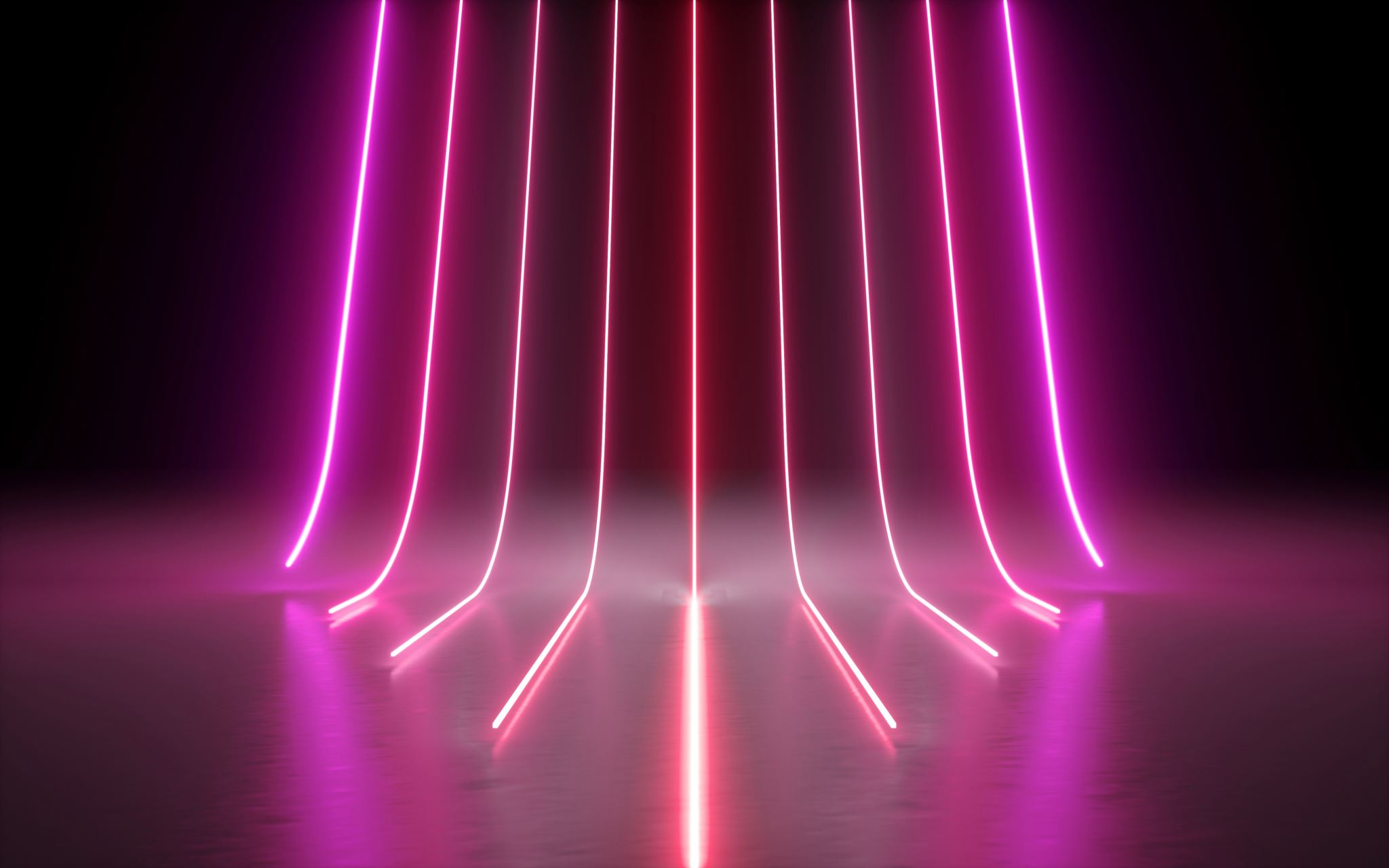 Junior Cycle English
CBA 1 : Oral Presentation
What is it?
A presentation where you must talk for three minutes approximately
This can be on any topic you would like
You can have notes/ props etc. but remember… it is the PRESENTATION that matters – so you must make eye contact and use the appropriate body language
This can be done in groups but, in my opinion, you are more likely to get a higher grade descriptor if you do it on your own.
Research
Your topic must be well researched – you will need to engage well with it – don’t just copy and paste something from the internet and read it off a sheet
Keep a list of the websites you used for your research in your Copy Book
You will have to fill in a research plan
Format – You Can:
Write and recite your own poem
Act out a scene you wrote – or a scene from a play/ tv show you like
Talk to us about your favourite hobby
Review your favourite book / film
Tell us about a pet or family member
The possibilities are endless
Grading
You will be awarded one of the four Grade Descriptors above – and this will appear on your Junior Cycle Profile of Achievement
The Dos and Don’ts of Presentations
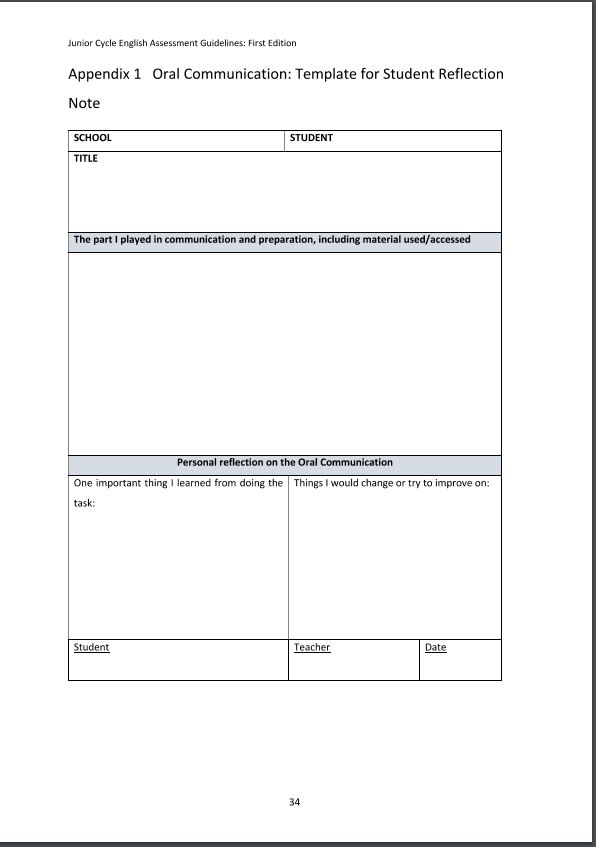 Time to reflect…
When you are finished you will be asked to fill in a reflection sheet.
A look at some others:
https://www.curriculumonline.ie/Junior-cycle/Junior-Cycle-Subjects/English-(1)/Examples-of-Student-Work/Examples-of-Oral-Communication-(2nd-year)/

Click on this link, you might get to see some other students’ work
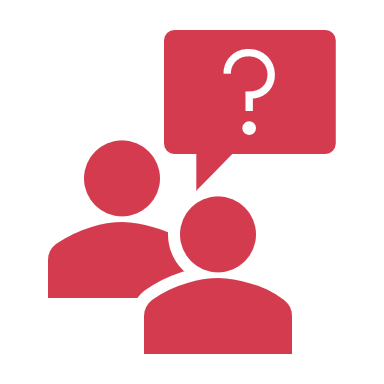 Best of luck! Any questions just ask!